Figure 3. Intergroup difference FA maps of controls versus ADHD comparison. The 4 representative coronal sections (1–4 ...
Cereb Cortex, Volume 18, Issue 5, May 2008, Pages 1210–1220, https://doi.org/10.1093/cercor/bhm156
The content of this slide may be subject to copyright: please see the slide notes for details.
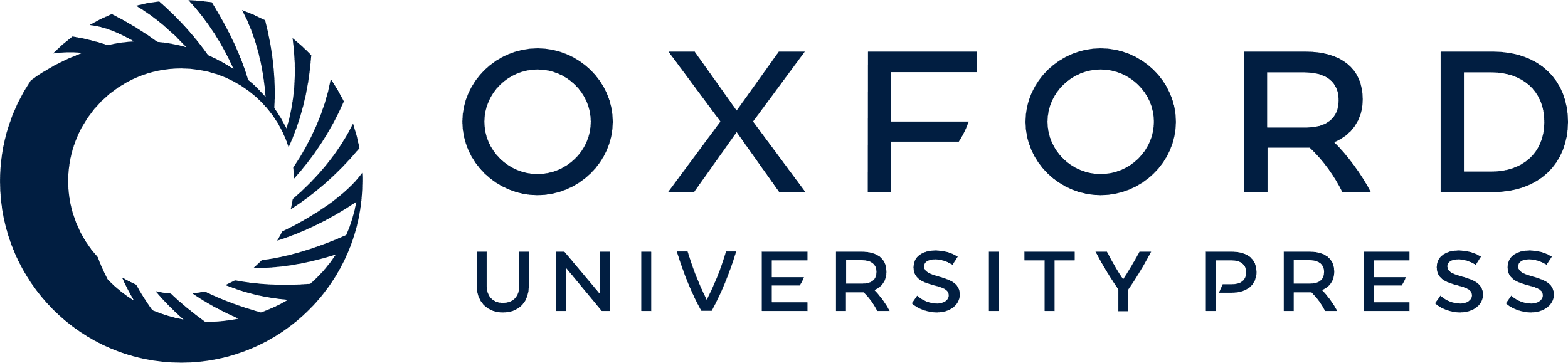 [Speaker Notes: Figure 3. Intergroup difference FA maps of controls versus ADHD comparison. The 4 representative coronal sections (1–4 of Fig. 2) and the T1-weighted midsagittal section in the right upper corner were used to overlay the FA group differences between controls and ADHD subjects, which are shown in yellow and red. The intergroup difference FA maps are overlaid on the anatomical ROIs. The anatomical ROIs are color coded, that is, CB is red and SLF II is green. The orange/yellow areas indicate regions where the control group has significantly higher FA values than the ADHD group. The T1-weighted midsagittal section in the left upper corner indicates the levels of the coronal slices. L, left; R, right.


Unless provided in the caption above, the following copyright applies to the content of this slide: © The Author 2007. Published by Oxford University Press. All rights reserved. For permissions, please e-mail: journals.permissions@oxfordjournals.org]